Linked Lists
Objectives
At the conclusion of this lesson, students should be able to:

   Describe the basic operation and structure of a linked list
      * Inserting into the list
      * Removing from the list
      * Iterating through the list

   Write code that implements a singley linked list
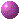 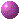 The Linked List is an important data structure
that every computer scientist should understand.
Motivation
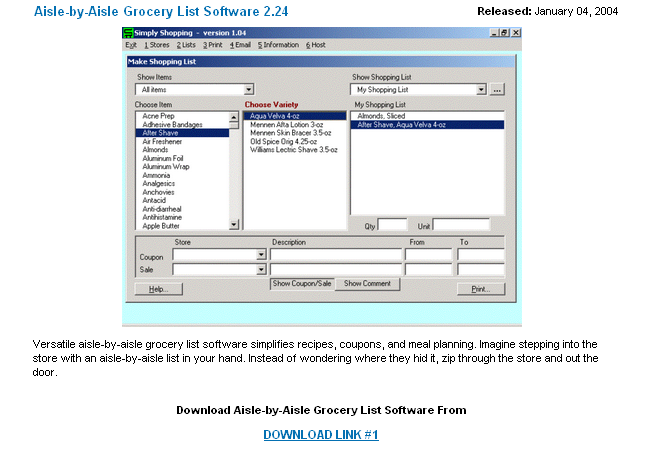 Suppose you wanted to write this application …
Motivation
To keep a grocery list like this you probably need
a data structure that

   * is easy to keep in “some” order (by aisle) 
   * is easy to insert items into the middle of
   * is easy to delete items from the middle of
   * is easy to iterate through
   * grows and shrinks as items are added and deleted
What’s Wrong With an Array?
Apples
Bread
Milk
Hamburger
Carrots
What’s Wrong With an Array?
Apples
Bread
Milk
Hamburger
Carrots
Chicken
Add Chicken to the list
What’s Wrong With an Array?
Apples
Bread
Milk
Hamburger
Carrots
Chicken
But I really want Chicken by Hamburger (both in the meat dept)
What’s Wrong With an Array?
Apples
Bread
Milk
Hamburger
Chicken
Carrots
If there is a lot of stuff in the array, moving elements
to free up a space in the middle is expensive!
What’s Wrong With an Array?
Apples
Bread
Milk
Carrots
Hamburger
Corn
Remove milk
from the list (your spouse bought some
on the way home from work)
What’s Wrong With an Array?
Apples
Bread
Can’t have “empty”
slots in an array
Carrots
Hamburger
Corn
Remove milk
from the list (your spouse bought some
on the way home from work)
What’s Wrong With an Array?
Apples
Bread
Milk
Carrots
Hamburger
Corn
Add popcorn
to the list
An array is fixed in size. Once it is full we cannot add more.
We need a data structure ...
That can grow and shrink as needed
That is not in contiguous memory
That has fast insertion/deletion in the middle
The ideal data structure is a linked list.

Linked lists (and variations) are used in
all kinds of computer science problems.

I good understanding of how a linked list
works is essential for every CS student.
this is called a node.  Each node in the
list contains some data and a pointer
to the next node. Nodes are dynamically
allocated as new items are added to
the list.
A linked list is an ideal candidate!
head
rolls
A linked list has
a “head” that points
to the first node in
the list.
24
butter
1 lb
eggs
1 dz
nullptr
Note that the pointer in the
last node in the list is set to nullptr.
Adding a new item to the front of the grocery list!
Create a new node using the new operator,
      Nodes are always dynamically allocated.
head
nnnnn
rolls
xxxxx
milk
24
newNode
2 gals
butter
nullptr
1 lb
eggs
1 dz
null
Node* newNode = new Node(“milk”, “2 gals”);
Adding a new item to the front of the grocery list!
milk
2 gals
head
nnnnn
nnnnn
rolls
24
xxxxx
butter
newNode
1 lb
eggs
1 dz
nullptr
2. copy the address stored in head into the pointer in the new node.
Adding a new item to the front of the grocery list!
milk
2 gals
head
nnnnn
rolls
24
xxxxx
xxxxx
butter
newNode
1 lb
eggs
1 dz
nullptr
3. Store the address of the new node in the head.
xxxxx
newNode
Adding a new item to the front of the grocery list!
milk
2 gals
head
nnnnn
rolls
24
butter
1 lb
eggs
1 dz
nullptr
Adding a new item in the middle of the grocery list!
milk
2 gals
head
rolls
24
1. Create another  new node using 
the new operator
butter
1 lb
eggs
1 dz
nullptr
newNode
soda
12 cans
nullptr
Adding a new item in the middle of the grocery list!
milk
2 gals
head
rolls
24
2. Locate the node
   you want to insert
   after.
butter
1 lb
eggs
1 dz
nullptr
newNode
soda
12 cans
nullptr
Adding a new item in the middle of the grocery list!
milk
2 gals
head
rolls
24
3. Store the pointer from
    this node in the new
    node.
butter
1 lb
nnnnn
eggs
1 dz
nullptr
newNode
soda
12 cans
Adding a new item in the middle of the grocery list!
milk
2 gals
head
rolls
24
4. Store the address of the
    new node in this node.
butter
1 lb
eggs
1 dz
nullptr
xxxxx
xxxxx
newNode
soda
12 cans
nnnnn
Adding a new item in the middle of the grocery list!
milk
2 gals
head
rolls
24
4. Store the address of the
    new node in this node.
butter
1 lb
eggs
1 dz
nullptr
xxxxx
xxxxx
newNode
soda
12 cans
nnnnn
Delete an item from the front of the grocery list!
head
nnnnn
rolls
24
xxxxx
butter
1 lb
eggs
1 dz
nullptr
Delete an item from the front of the grocery list!
head
nnnnn
rolls
24
xxxxx
butter
1 lb
oldHead
eggs
1 dz
nullptr
1. Save the address stored in head.
Delete an item from the front of the grocery list!
head
temp
nnnnn
rolls
24
xxxxx
butter
1 lb
oldHead
eggs
1 dz
nullptr
2. Get the pointer contained in the first node.
Delete an item from the front of the grocery list!
head
temp
nnnnn
xxxxx
rolls
xxxxx
24
xxxxx
butter
1 lb
oldHead
eggs
1 dz
nullptr
3. Store it in head.
rolls
24
xxxxx
Delete an item from the front of the grocery list!
head
temp
nnnnn
xxxxx
xxxxx
butter
1 lb
oldHead
eggs
1 dz
nullptr
4. Delete the dynamically allocated node object.
Let’s Develop Some Code
The Node Class
Node
- item: string
- quantity: string
- next: Node*
what are the
data members?
+Node(:string, :int)
+setQuantity(:string) :void
+getQuantity( ) :string
+setItem(:string) :void
+getItem( ) :string
+setNext(:Node*) :void
+getNext( ) :Node*
what are the
operations?
The Head Class
Head
- first: Node*
what are the
data members?
+Head( )
+push_front(:Node*) :void
+pop_front( ): void
what are the
operations?
Add a new item to the front of the list
head
node
size
rolls
item
first
24
quantity
next
void Head::push_front ( Node* n )
{
     n->setNext(first);
     first = n;
}
Delete an item from the front of the list
head
node
size
rolls
item
first
node
24
quantity
milk
item
next
1 gal
quantity
next
void Head::pop_front ( )
{
     Node* byeByeNode = first;
     first = first->getNext( );
     delete byeByeNode;
}
Lab #14: Design a Linked List class
Project #9: Implement a Linked List
Your Node Class
A Book* that points to a Book object

A pointer to the next Node in the list. 
   Initially this pointer should be set to nullptr.

Constructor, getters and setters
The Book Class
A string containing the book’s title
A string containing the book’s author
A double containing the price of the book

Constructors, getters and setters
Your List Class
A Node* that points to the first node in the list. 
     Initially this pointer should be set to nullptr. 

A Node* that points to the last node in the list. 
     Initially this pointer should be set to nullptr.

An integer that keeps track of how many nodes
are in the list.
Your List Class (Part II)
A default constructor that creates an empty list object 

A destructor

A push_front(Node*) function

A pop_front( ) function
You also need a stand-alone function that takes a List
object as its parameter and outputs each book in the List.
The List Class (Part III)
A push_back(Node* ) function

A pop_back( ) function.
This project is part of your final exam.
You are expected to do your own work.

You only have one chance to submit your
Project. Whatever you submit will be graded
as-is. Projects cannot be corrected and re-
submitted.

You can turn your project in early for a 5 point bonus.
projects will not be accepted after 11:59pm on Sunday
April 24.